Stories with pictures – Care tiles
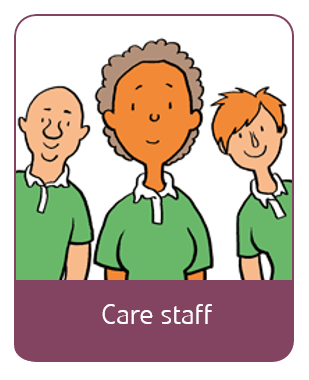 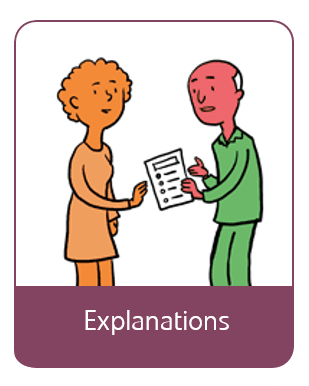 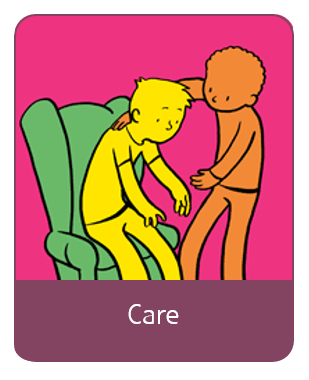 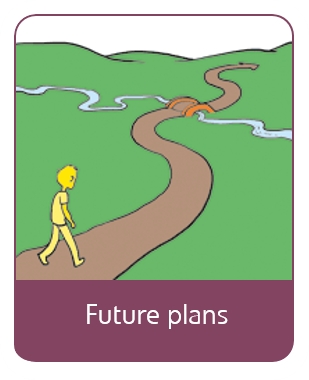 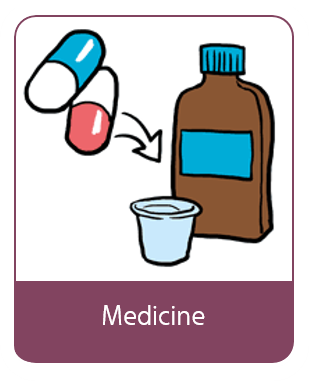 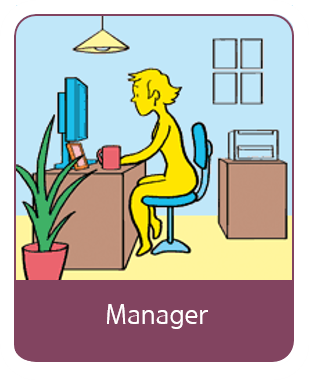 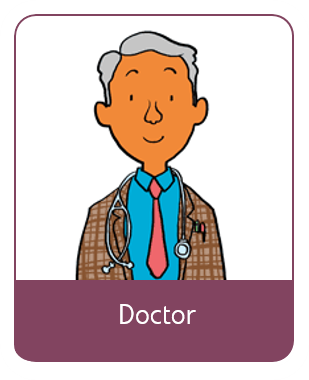 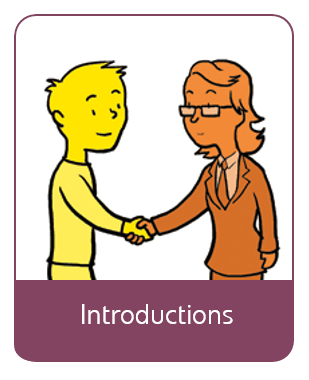 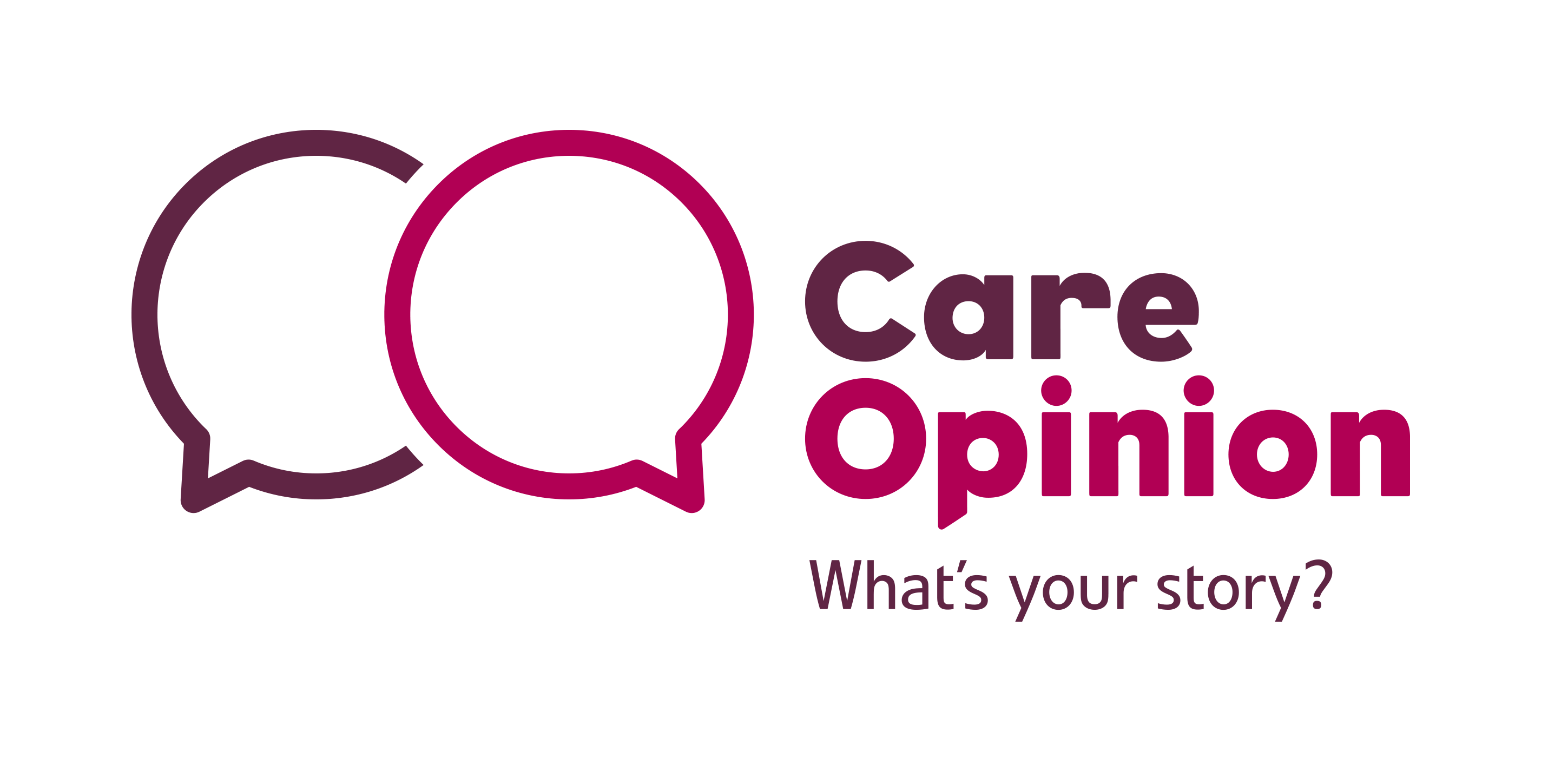 Stories with pictures – Care tiles
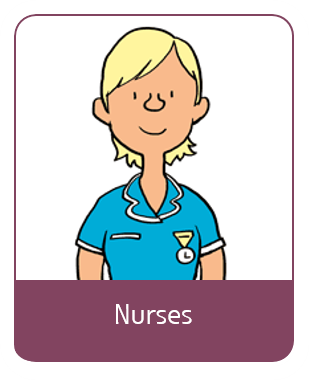 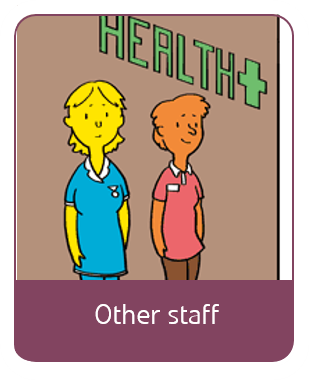 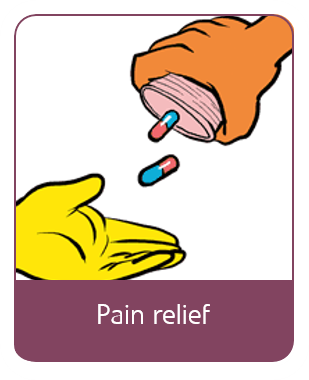 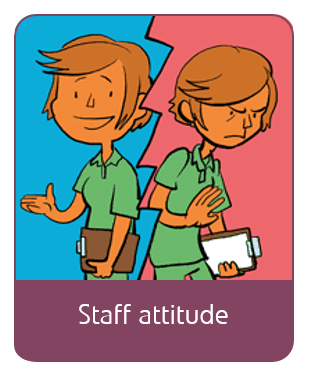 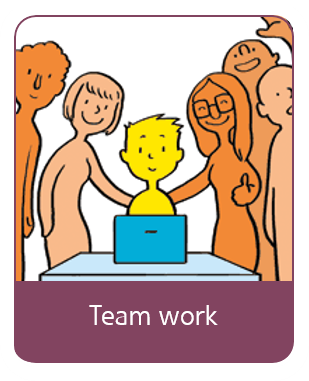 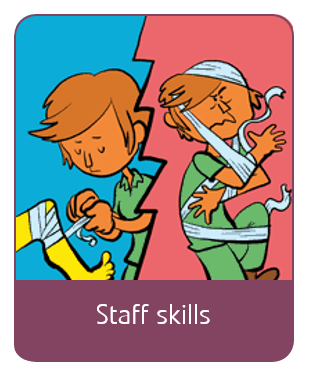 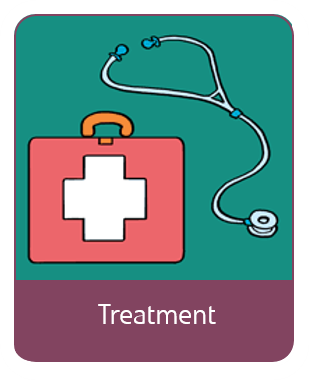 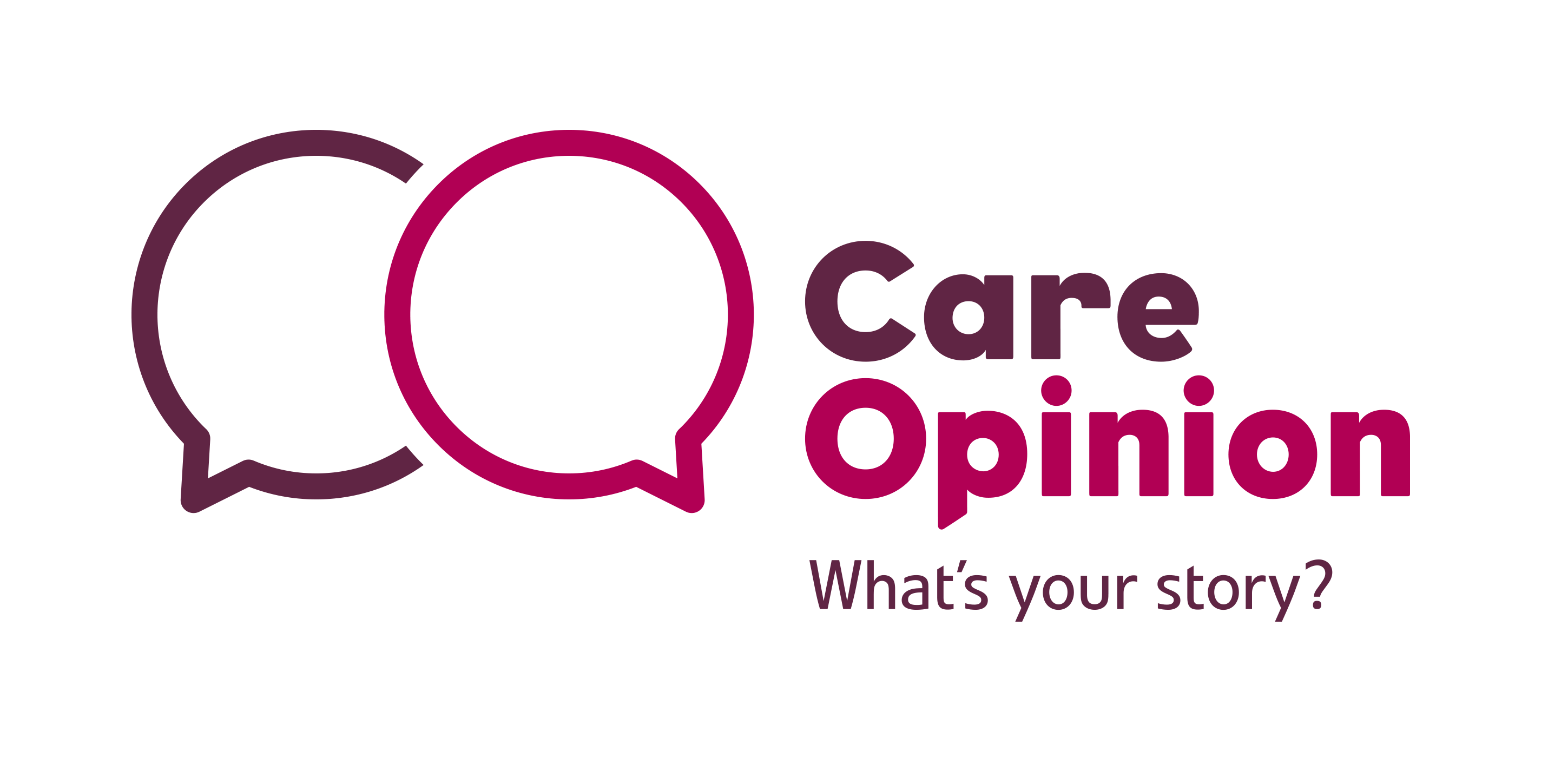 Stories with pictures – Care tiles
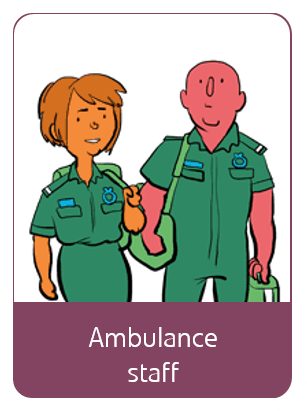 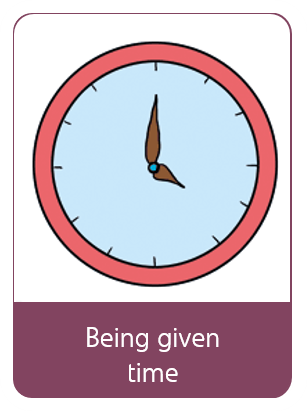 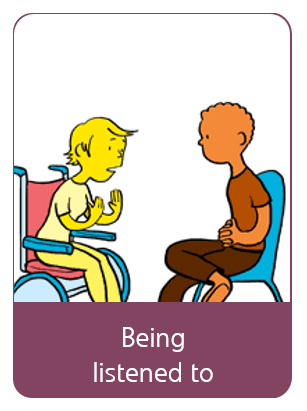 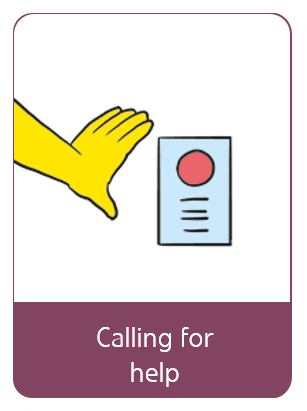 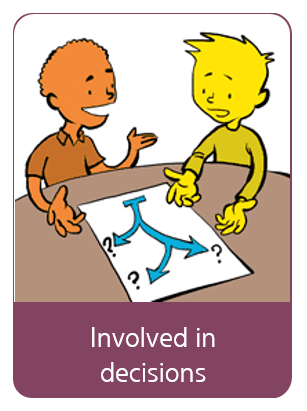 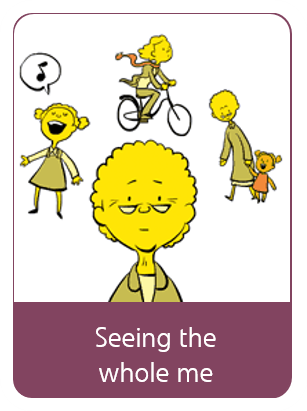 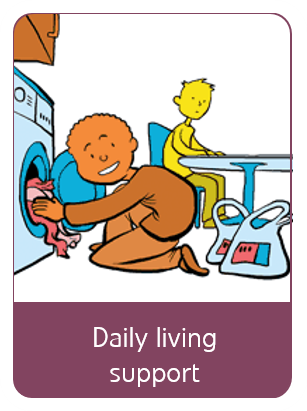 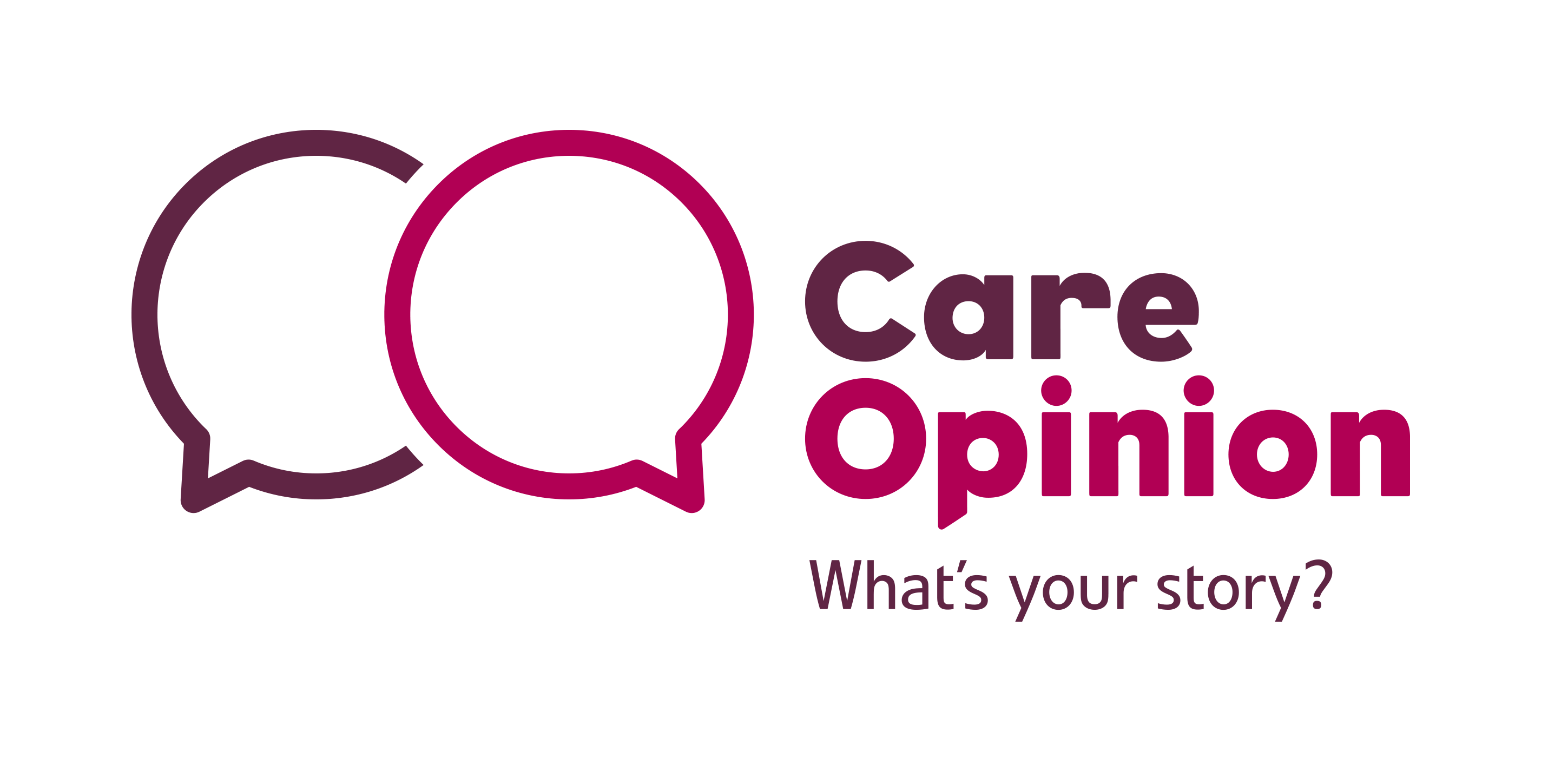 Stories with pictures – environment tiles
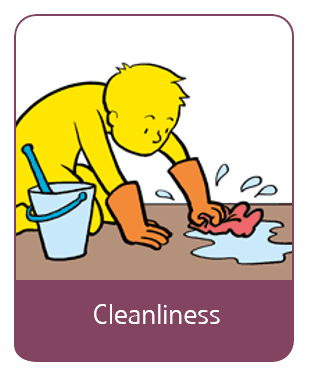 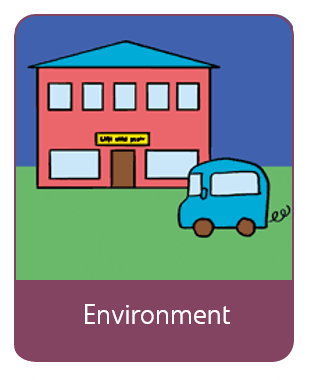 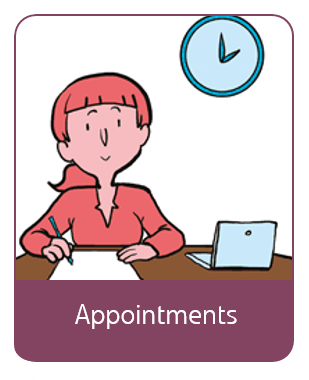 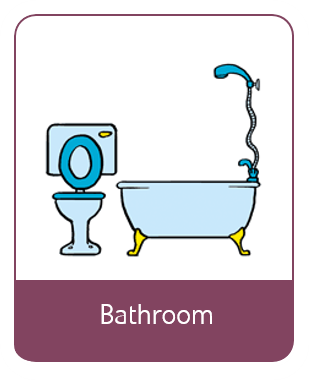 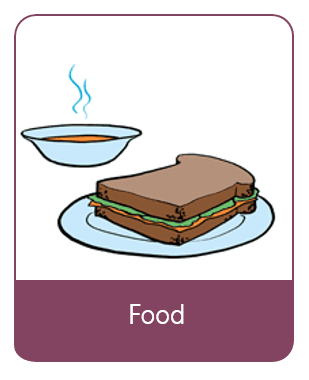 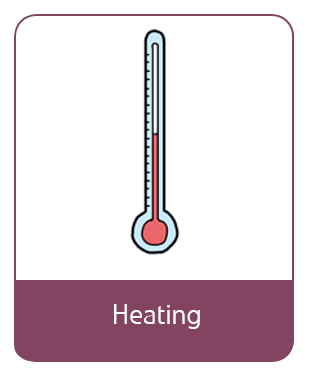 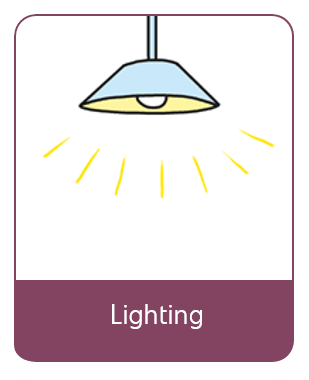 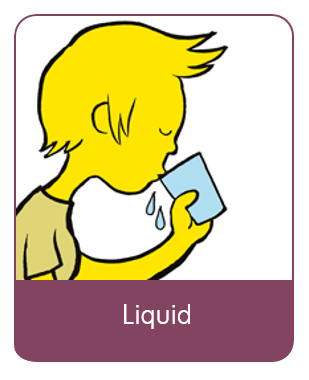 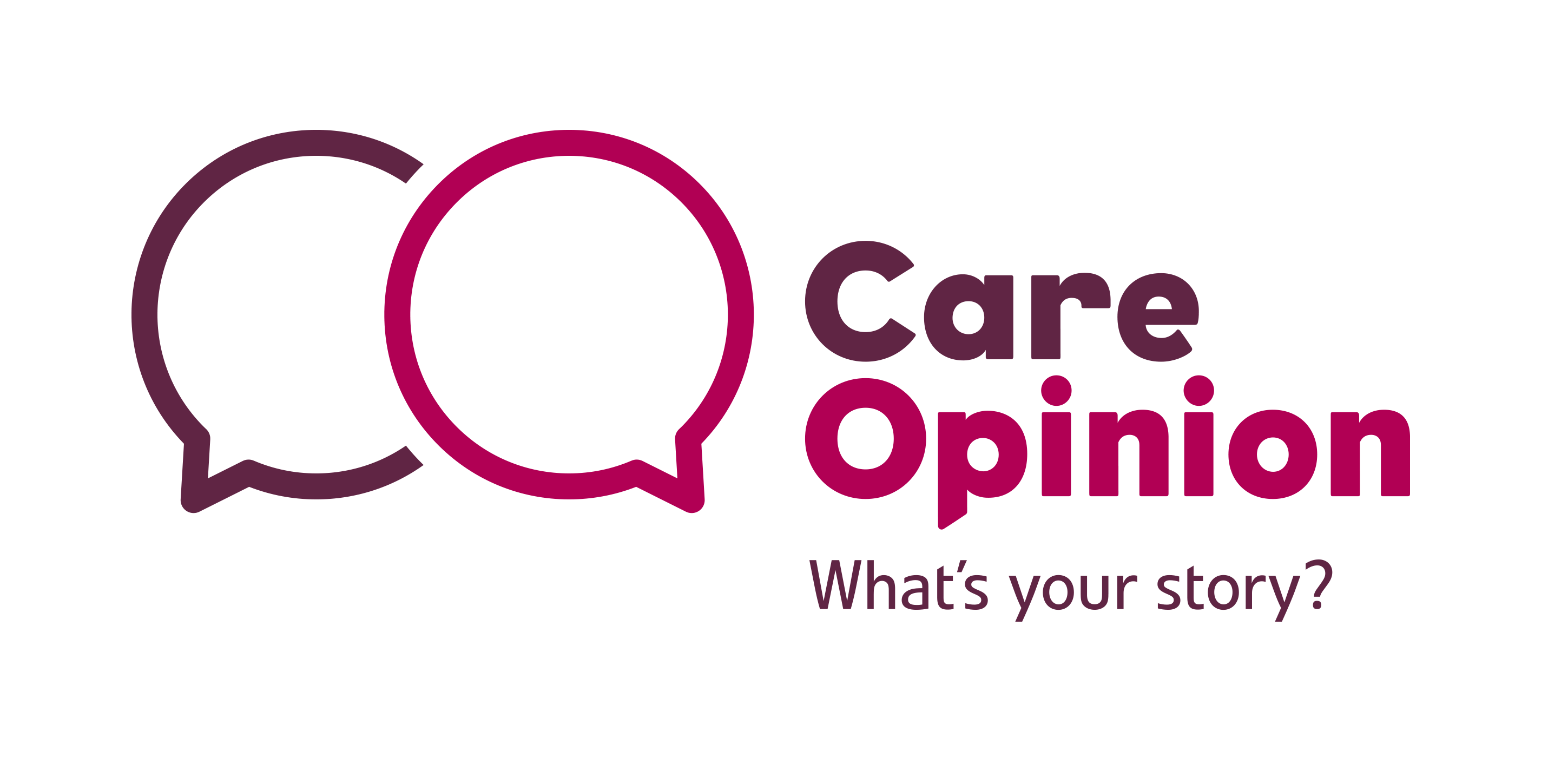 Stories with pictures – environment tiles
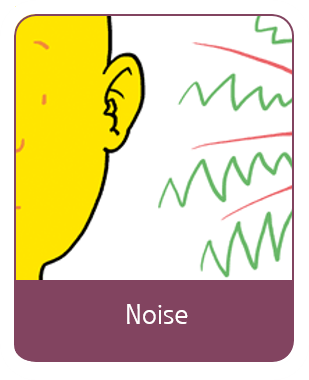 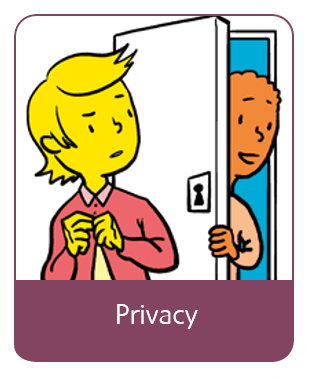 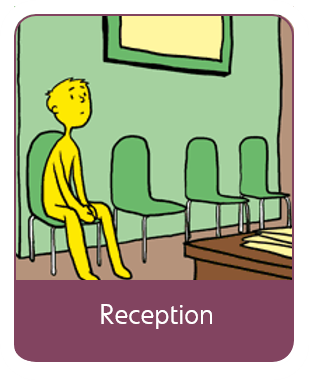 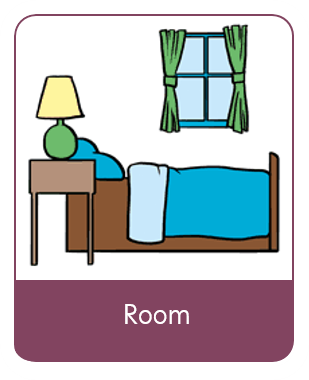 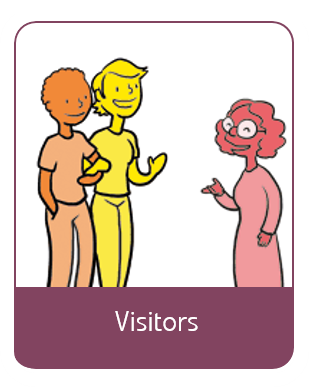 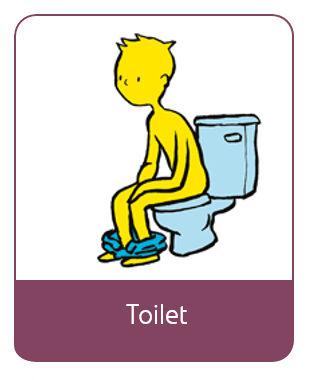 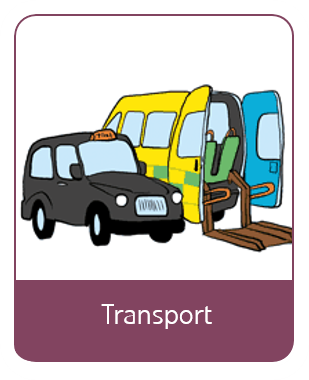 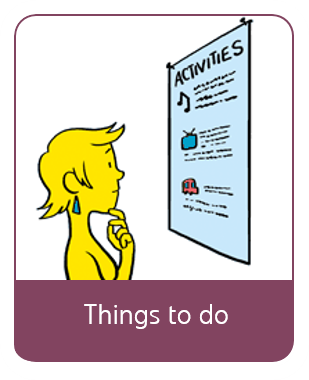 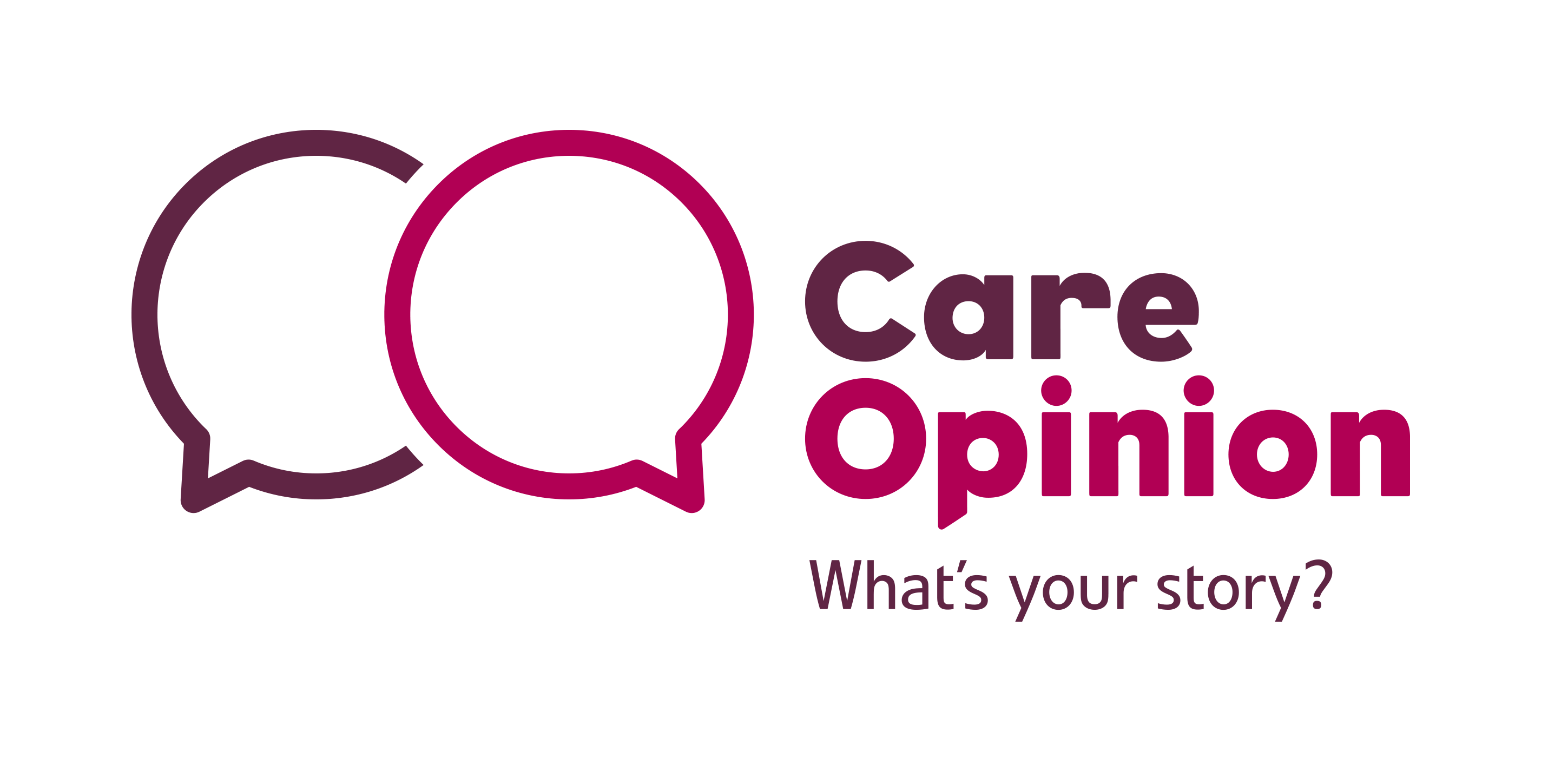 Stories with pictures – environment tiles
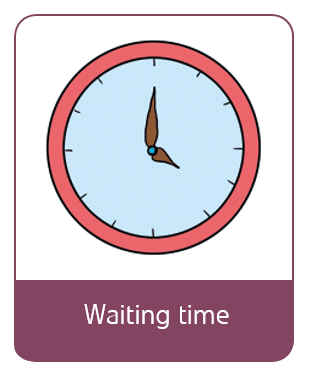 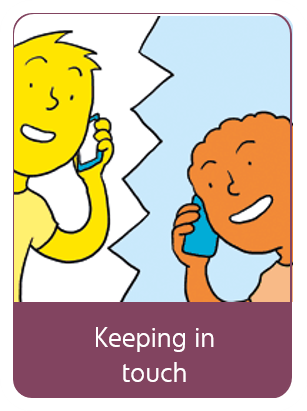 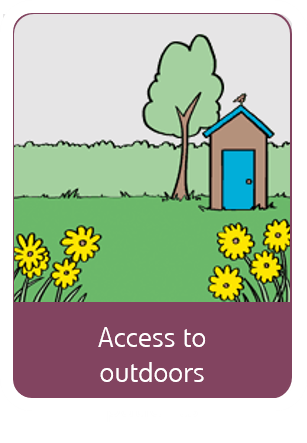 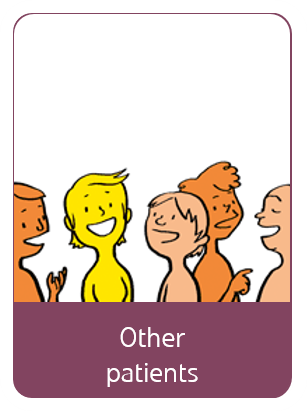 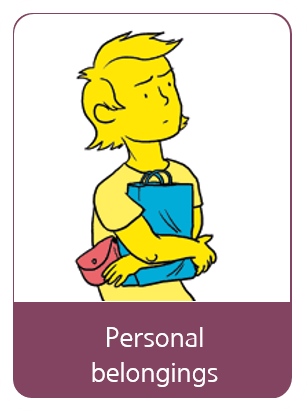 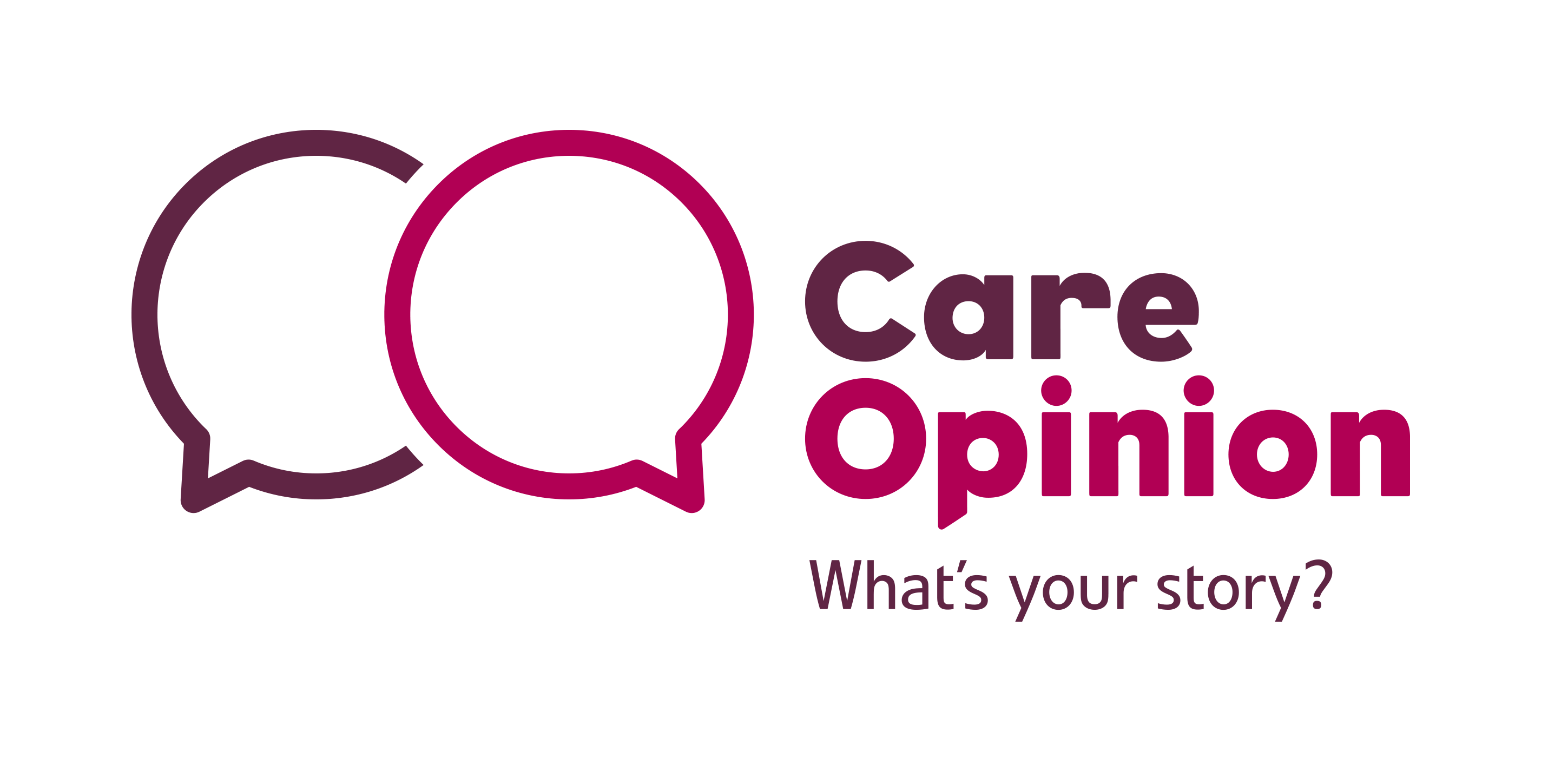